Деятельность и общение как факторы развития и социализации
Корчагина Т.В.
Что такое деятельность?
* Как форма бытия и способ существования и развития человека (окружающей реальности) 
в соответствии с его потребностями, целями и задачами.
Различают различные виды деятельности (в педагогике –учебная, игровая, трудовая и пр.) или внешняя и внутренняя;
Условия эффективности деятельности
Субъективные:
Наличие потребности и мотива;
-опыт организации и осуществления;
Соответствие содержания и характера деятельности индив.особенностям
Ресурсные:
- материально-техническое обеспечение;
Информационное
 кадровое;
Объективные (организационные и средовые):
целеполагание, планирование,контроль, оценка;
- благоприятный псих.климат;
-условия бытовые и пр.
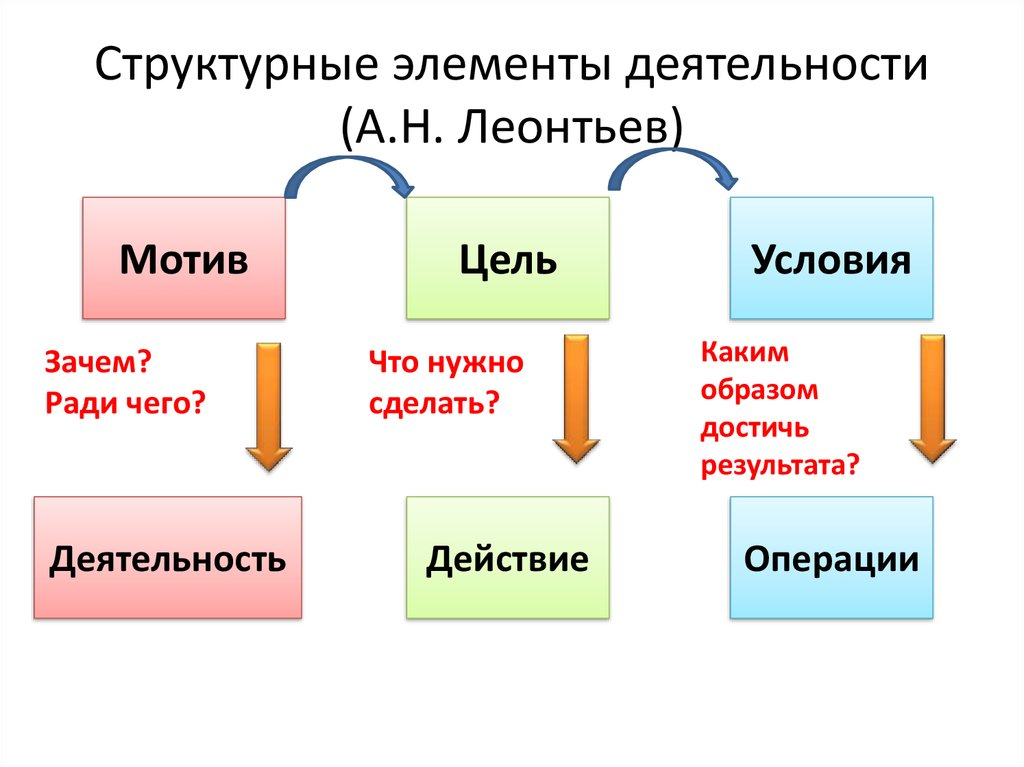 Теория деятельности Леонтьева А.Н.
* Как форма бытия и способ существования и развития человека (окружающей реальности) 
в соответствии с его потребностями, целями и задачами.
2. Как процесс (процессы) внутри определенной социальной общности, группы (не межиндивидуальные, а социальные).
Виды:
- социально-ориентированное (доклад, лекция, телепередача и пр.);
- групповое, предметно ориентированное (например, в процессе труда);
- личностно ориентированное (например, деловое, нацеленное на совместную деятельность  «диктальное», или «выяснение отношений», не имеющее отношение к деятельности. Такое называют «модальным» общением. Его смысл – стабилизация, уточнение, развитие психологических взаимоотношений.)
Что такое общение?
Различные подходы:
1. Как процесс обмена или передачи информации, мыслей, чувств (2 субъекта – говорящий и слушащий), порождаемый потребностями совместной деятельности.
2. Как процесс (процессы) внутри определенной социальной общности, группы (не межиндивидуальные, а социальные).
Структура общения – как процесс, 3 стороны которого обеспечивают:
- обмен информацией между субъектами (коммуникативная)
- построение взаимодействия, обмен действиями (интерактивная);
- восприятие, изучение, понимание, оценка партнерами по общению друг друга (перцептивная)
Для чего это необходимо в курсе «Методика преподавания…..»?
В методике 2 подхода к организации процесса обучения, обучения учащихся приемам умственной деятельности, управлению процессом учения:
1. Формально-алгоритмический подход – учащийся «вооружен» некоторыми приемами работы с учебным материалом и преподаватель «отрабатывает» систему необходимых операций.
Достоинства – продуман и использует достижения современной науки и техники.
Недостаток – не учитываются система мотивов, эмоционально-волевая сфера, творческое воображение. Человек – не машина, не компьютер.
*Важно учитывать развитие мотивов учебной деятельности в разных возрастах,  стимулировать мотивацию за счет активизации познавательной активности;
*Эмоциональная сторона (собственно эмоциональная напряженность со знаком - и операциональная напряженность со знаком +)
Для чего это необходимо в курсе «Методика преподавания…..»?
2. Социально-психологический подход – когда преподаватель в процессе обучения создает наилучшие условия для развития мотивации, творческого характера учебной деятельности, обеспечивает благоприятный эмоциональный климат, обеспечивает управление социально-психологическими процессами в учебном коллективе и максимально использует свои личностные особенности.
Это и есть психолого-педагогическая проблема оптимального педагогического общения
(Макаренко 15-20 оттенков в голосе «иди сюда»)
«Долой методы обучения!!! Долой технику!!! Да здравствует искусство воспитания!!!»
Это и искусство и техника.
Путь интериоризация педагогических правил и приемов (от осознания в виде правил до превращения во внутренний подсознательный механизм).
Коммуникативная сторона общения и ее особенности
1. Вербальное (речь)
1.1. Внешняя (устная и письменная)
1.2. Внутренняя
2. Невербальное (неречевые средства)
2.1. Кинетическое (жесты, мимика, пантомимика).
2.2. Проксемическое (размещение в пространстве и времени).
2.3. Пара-экстралингвистическое (изменение звучания голоса, диапозон, тональность) .
2.4. Экстралингвистическое (передача допинформации через включение в речь пауз, темпа речи).
2.5. Визуальное (информационный контакт с помощью глаз).
Интерактивная сторона общения
1. Сотрудничество
2. Конкуренция

Перцептивная сторона общения (общение как взаимопонимание)
Идентификация
Эмпатия
Рефлексия
Установка
Вывод
Преподаватель должен быть реалистом и должен быть гибок в своих оценках и вытекающих из них общения и взаимодействия.
Психолого-педагогические основы общения
Публичное выступление – один из основных видов деятельности преподавателя
Коммуникация
Выстраивая эффективное взаимодействие следует учитывать следующие параметры:
1. Тип сообщения.
2. Вход-выход.
3. Пристройка, мобилизация, психологический вес.
4. Невербальные знаки (контакт глазами…..)
5. Обратная связь.
6. Нейтрализация манипулятивных воздействий.
Речевой имидж
Предлагая аудитории свой речевой образ, необходимо управлять следующими параметрами:
1. Речевая роль.
2. Гармоничность и эстетичность.
3. Снятие речевого стресса. Позитивный «якорь» на выступление (упражнения).
5. Интонация, артикуляция, дикция.
6. Стандарты и жанры выступлений (информац-е, приветст-е и пр.)
8 основных элементов, характеризующих хорошую речь
1. Объективность.  (правдивость, что - констатация фактов и взаимосвязей, а что – личное мнение и оценка).
2. Лаконизм.
3. Ясность ( говорить так, чтобы его не только можно было понять, но невозможно не понять. Говорить простым языком).
4. Образность речи («Хороший оратор даже из самой жесткой подошвы приготовит вкуснейшее блюдо» Вольтер).
5. Целенаправленность.
6. Повышение напряжения.
7. Сложные понятия нельзя давать концентрировано.
8. Комичность (острота сверкает, юмор излучает тепло, а сарказм и едкая ирония неуместны).
Игра-тренажер «Развитие навыков общения»
Цель: 
1. Формирование навыков эффективной коммуникации (выражать мысли вслух, слушать партнера, аргументировать, задавать вопросы и отвечать, говорить комплименты).
2. Демонстрация различных способов организации общения.
3. Создание вербальных и невербальных сценариев общения.
Правила для участников ( эксперты, игровые группы)
1. Каждый проходит все этапы игры, работает над заданиями, проявляет творчество и инициативу на основе сотрудничества и взаимопомощи.
2. Участники могут пользоваться любой базой информации.
3. Все члены команды работают на «общий котел».
Прием «погружения»
«Знакомство» (На листочке написать 2-3 собственных качества, способствующих общению со студентами и коллегами и 2-3, мешающие. Сесть в кружок и обсудить).
«Самопрезентация»
« Визитная карточка группы»

Выступление в роли педагога (бланк подведения итогов…)

2 этап: зона поиска.
«5 правил эффективной педагогической деятельности и общения»
«Выгружение» - подготовить комплимент друг другу
Этические правила для общения
1. При обращении говорить «уважаемые коллеги…».
2. При ответе на вопрос следует его повторить « Правильно ли я вас понял…. .
3. Создавать условия для почетной капитуляции оппонента ( По-видимому, я неточно сформулировал свою мысль….).
4. В неожиданных ситуациях сохранять спокойствие, не уходя в оборону или в атаку.
5. Не мешайте говорить, демонстрируйте умение слушать, не заполняйте паузы или молчание, не создавайте препятствий для выступления.
6. Пользуйтесь «орудиями успеха» – контакт глаз, улыбка, доброжелательный взгляд, тембр голоса, ритм речи должны быть приятны уху и глазам.
Источники
Зарецкая Е.Н. Деловое общение – М., 2002.
Введенская Л.А., Павлова Л.Г. Риторика для юристов-М, 2012.
Вердербер Р., Вердербер К. Психология общения –Спб, 2003.
Леонтьев А. А. Педагогическое общение. — М., 1979
Смирнов В.И. Общая педагогика – М., 2000.